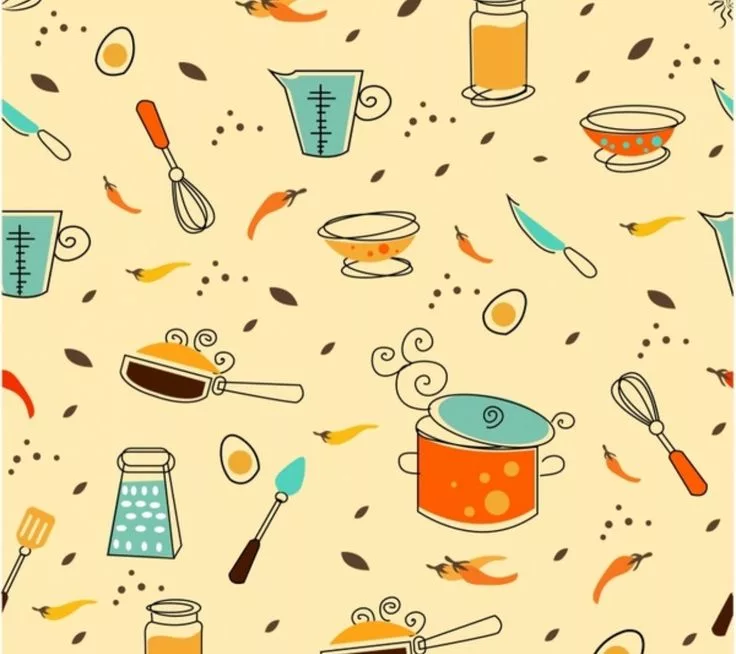 Образование относительных прилагательных
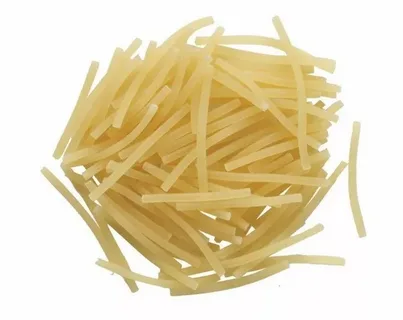 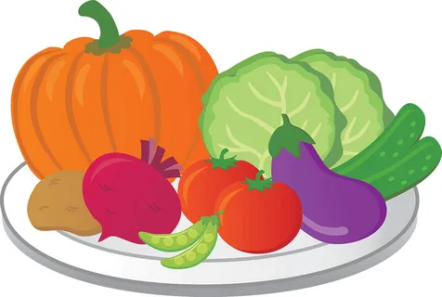 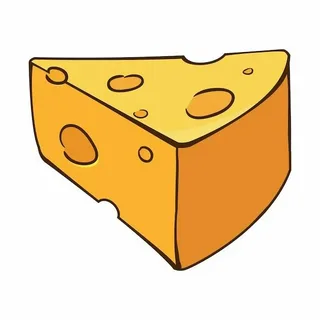 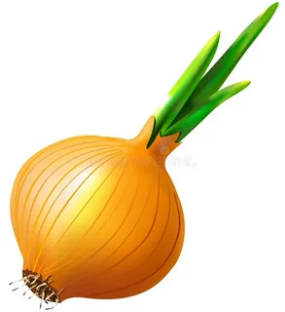 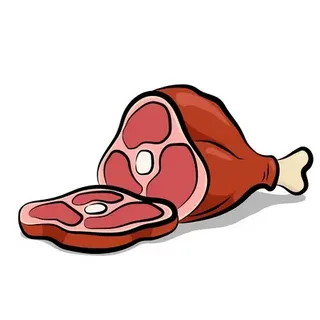 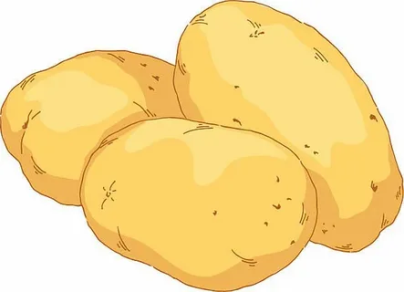 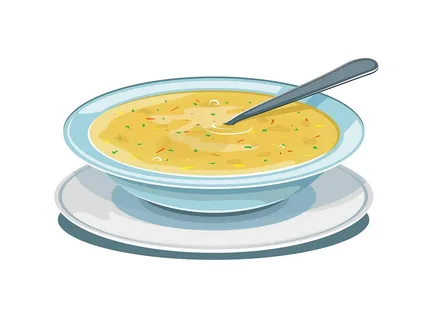 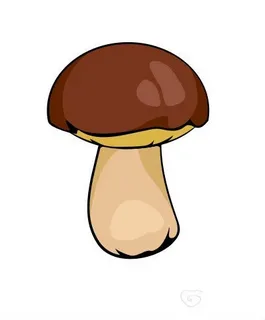 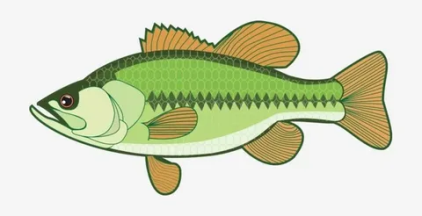 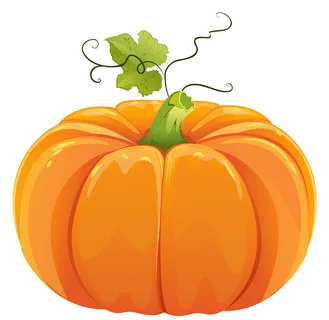 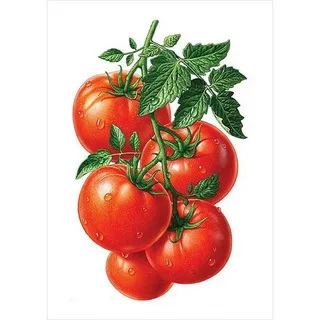 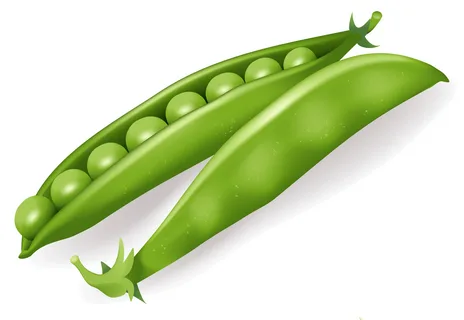 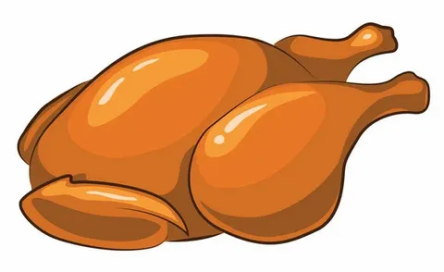 Суп сырный, овощной, мясной, рыбный, куриный, томатный, гороховый, тыквенный, грибной, картофельный, луковый, вермишелевый.
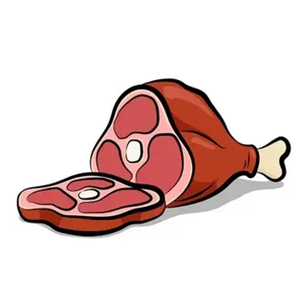 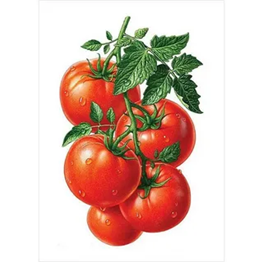 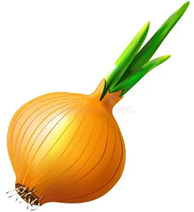 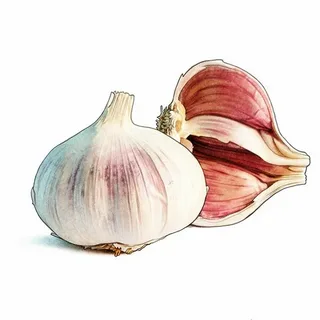 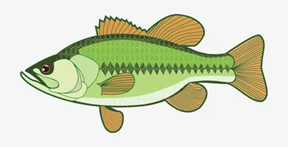 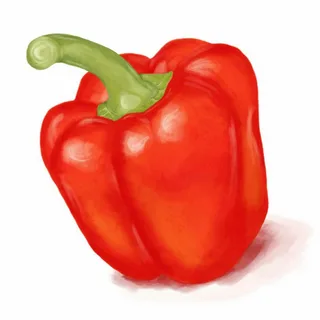 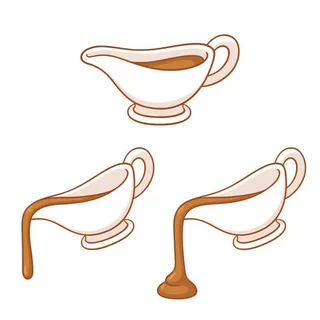 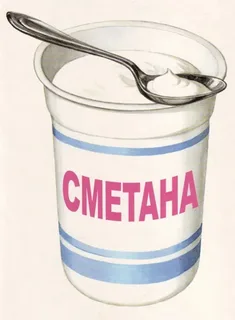 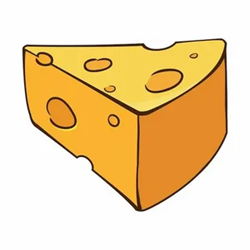 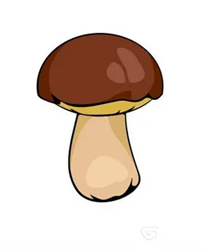 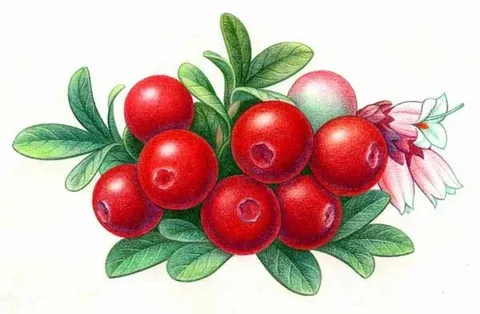 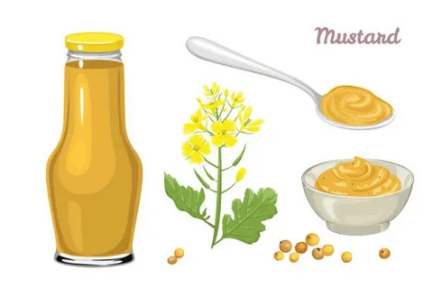 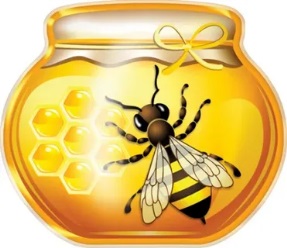 Соус томатный, луковый, рыбный, сметанный, горчичный, брусничный, медовый, грибной, сырный, перечный, чесночный.
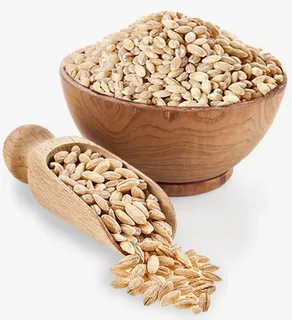 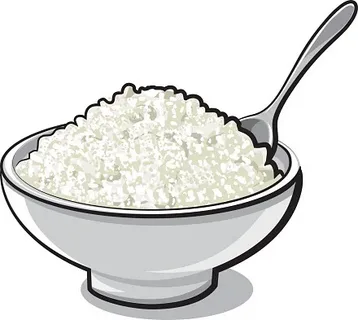 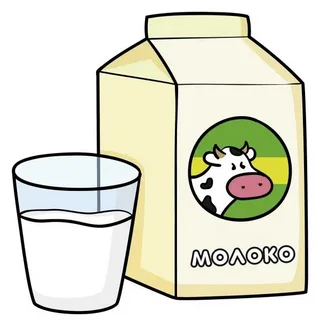 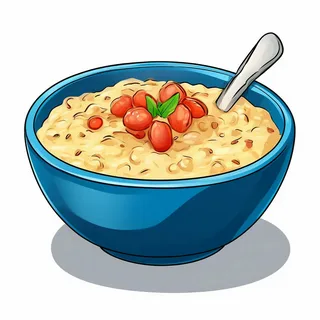 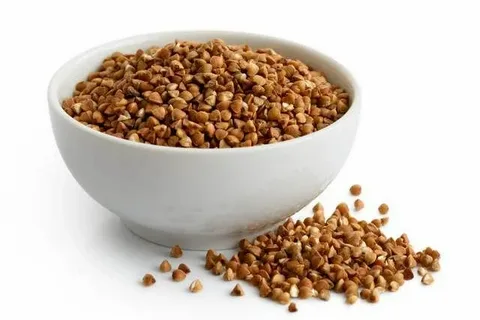 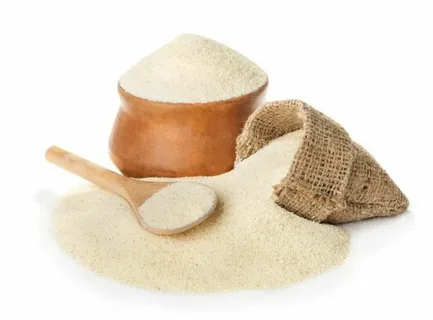 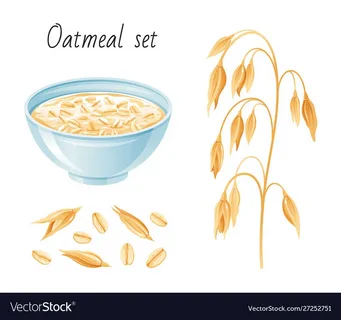 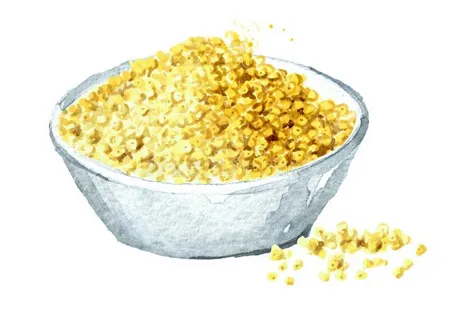 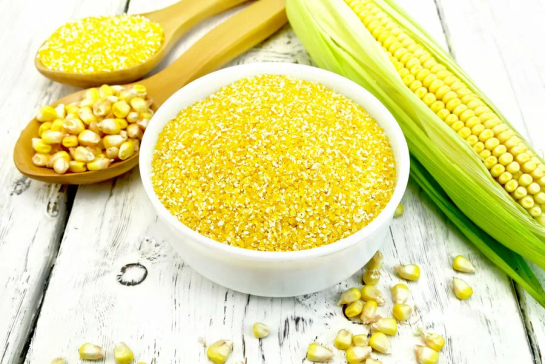 Каша пшеничная, рисовая, гречневая, овсяная, кукурузная, пшенная, манная, молочная.
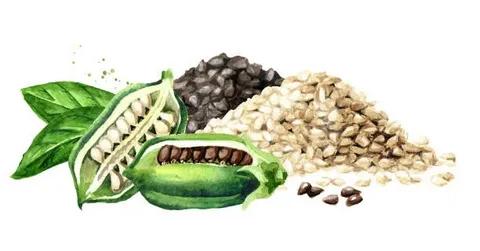 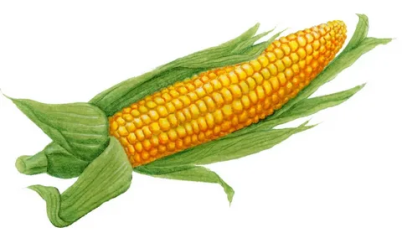 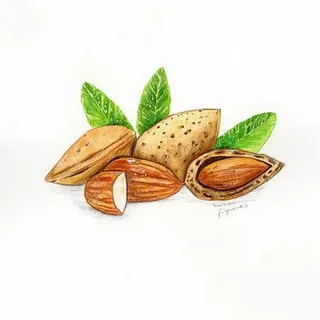 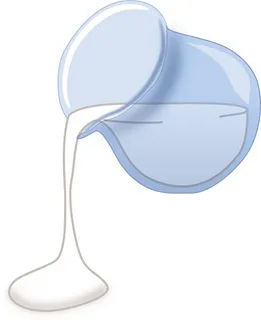 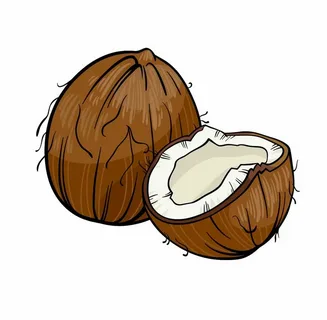 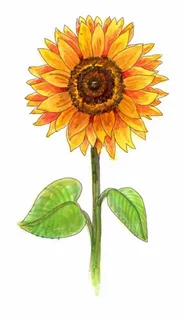 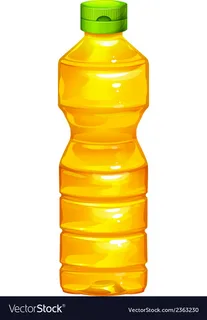 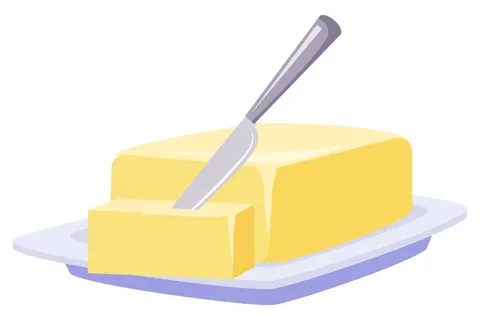 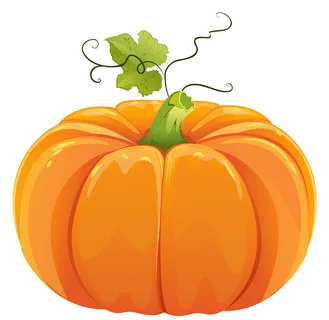 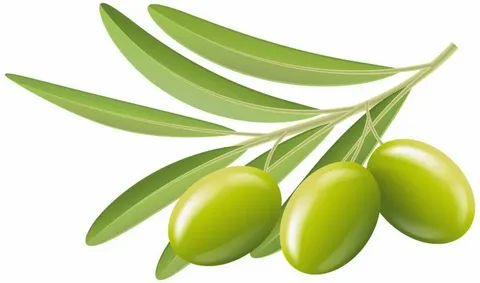 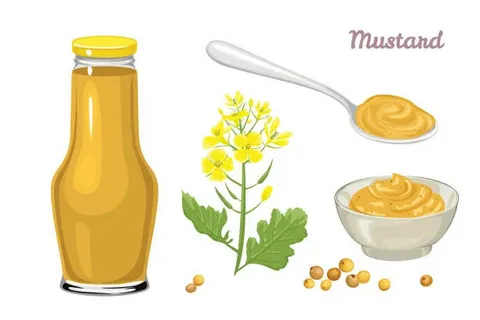 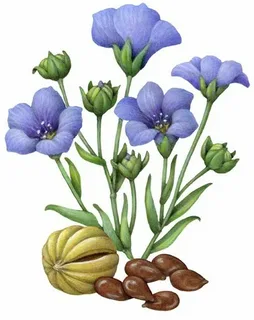 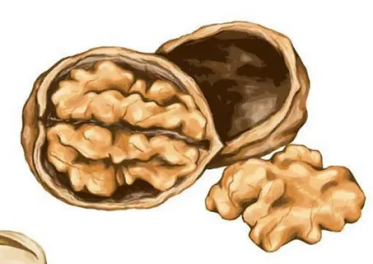 Масло миндальное, сливочное, кокосовое, тыквенное, льняное, ореховое, горчичное, оливковое, подсолнечное, кукурузное.
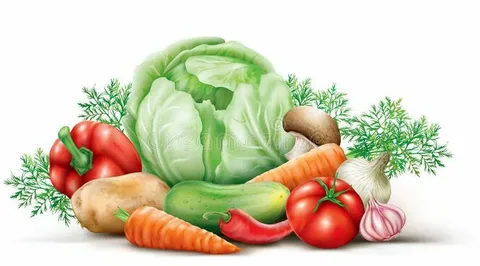 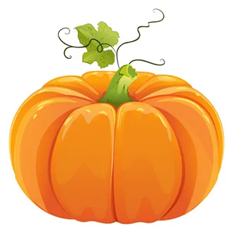 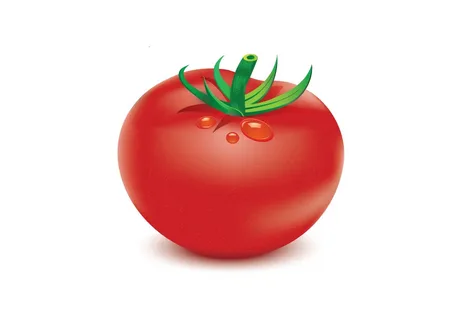 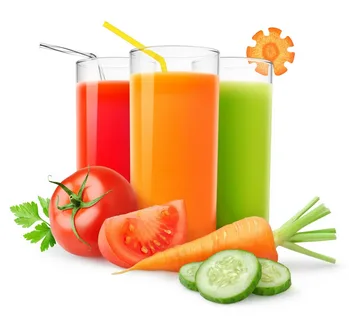 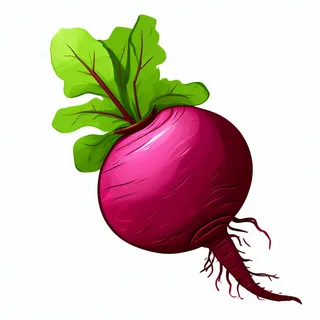 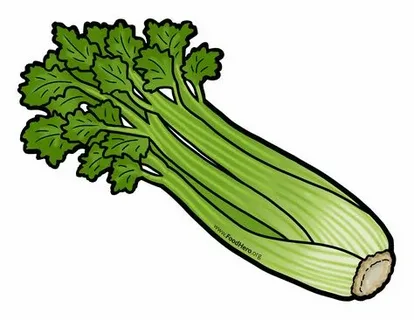 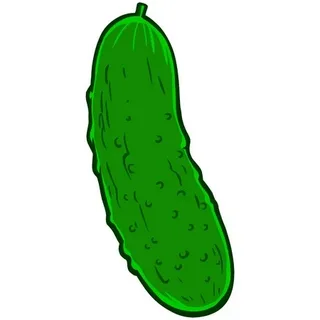 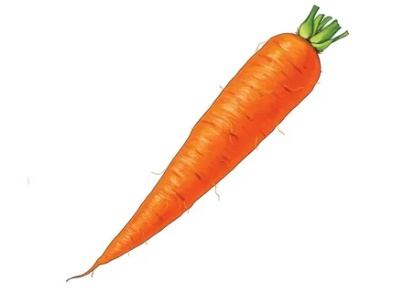 Сок овощной, томатный, сельдереевый,  морковный, огуречный, свекольный, тыквенный.
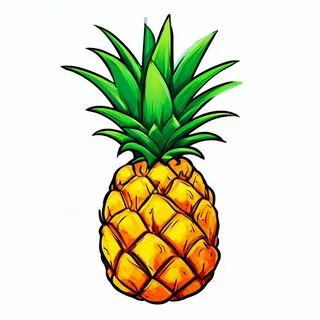 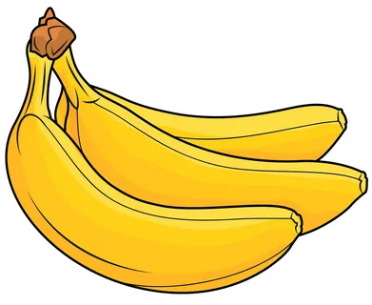 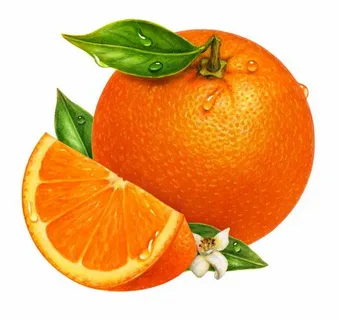 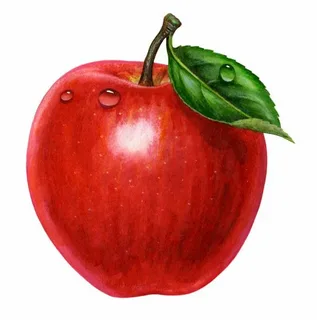 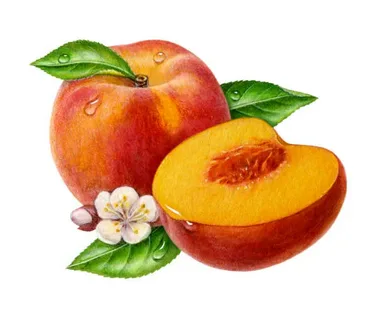 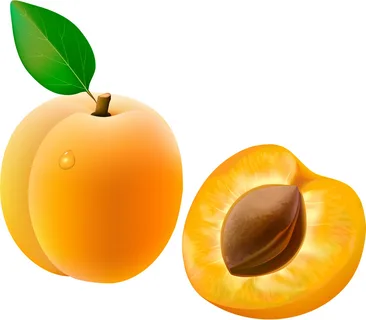 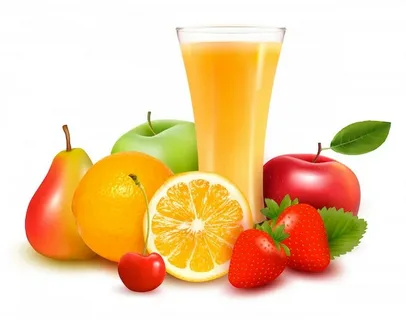 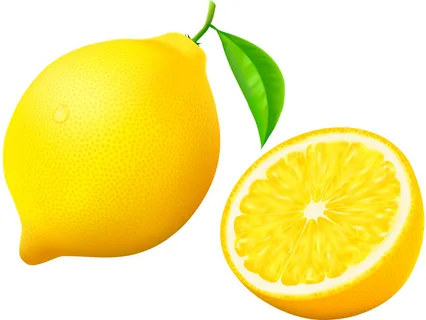 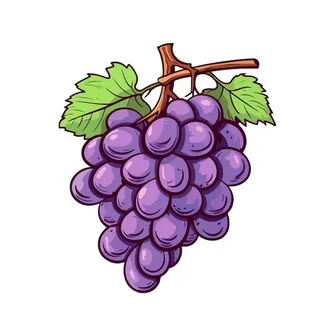 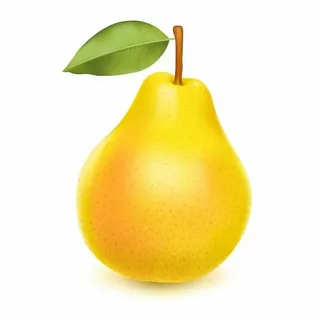 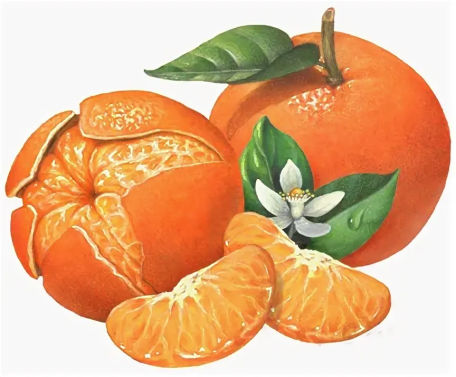 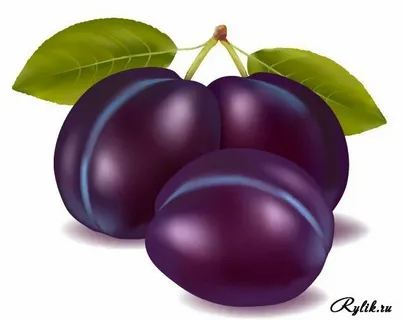 Сок апельсиновый, яблочный, персиковый, лимонный, сливовый, мандариновый, грушевый, виноградный, абрикосовый, банановый, ананасовый.
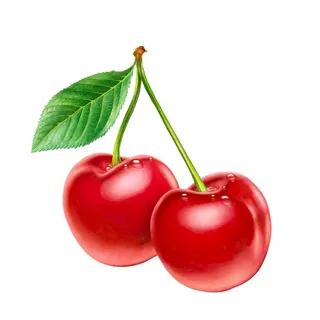 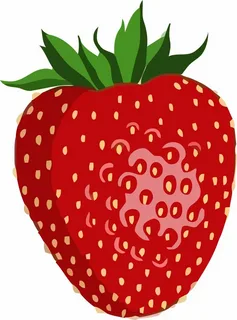 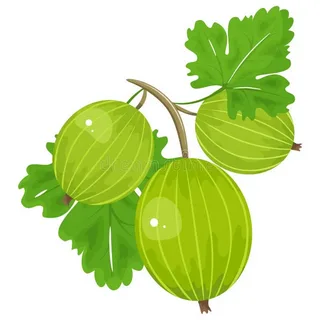 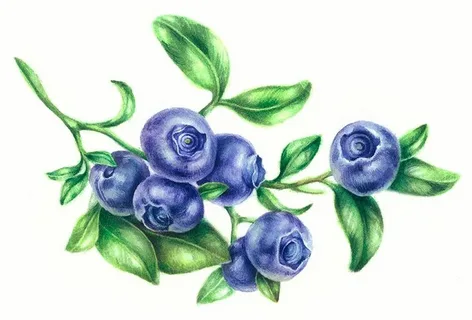 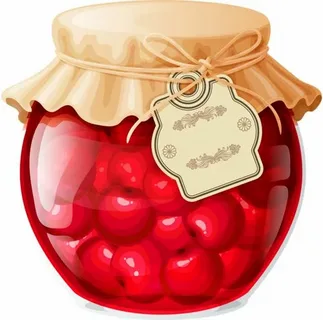 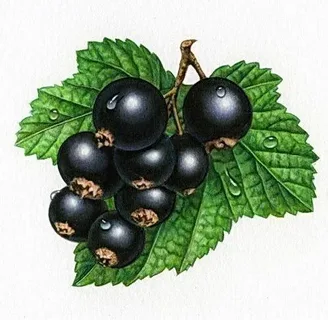 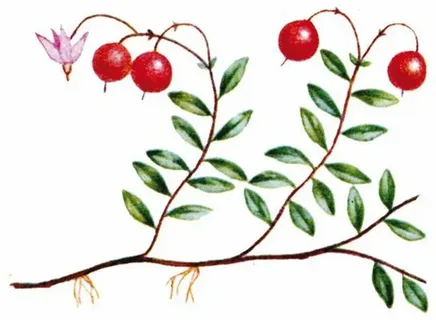 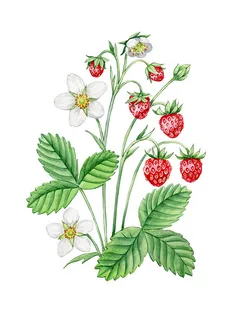 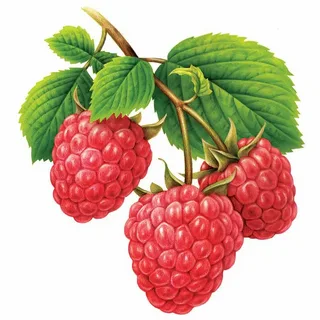 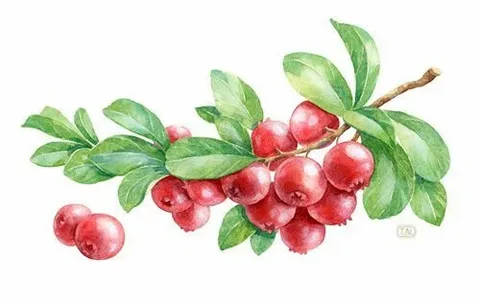 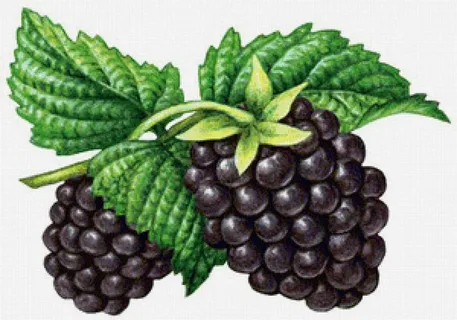 Варенье клубничное, крыжовенное, вишневое, смородиновое, брусничное, малиновое, ежевичное, земляничное, клюквенное, черничное.
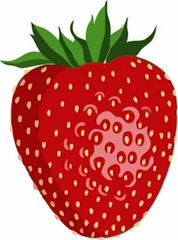 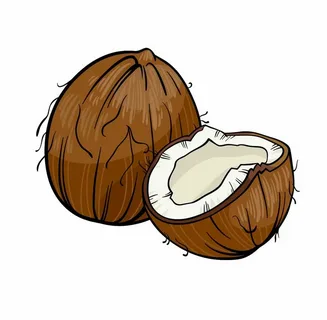 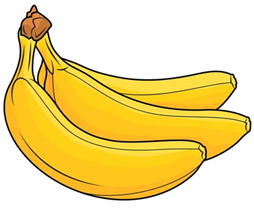 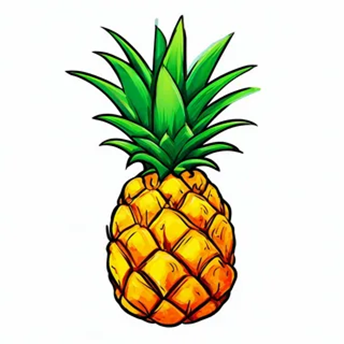 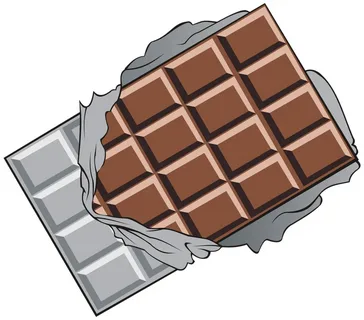 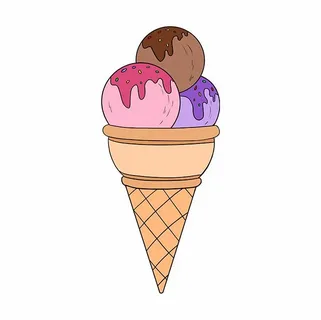 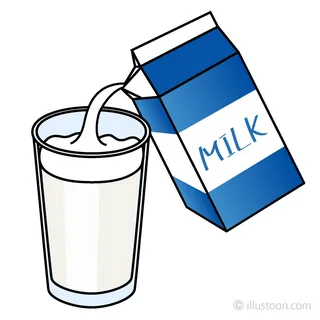 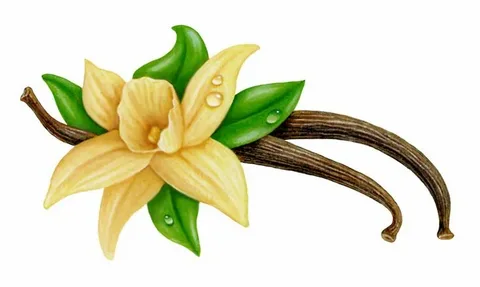 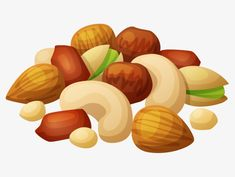 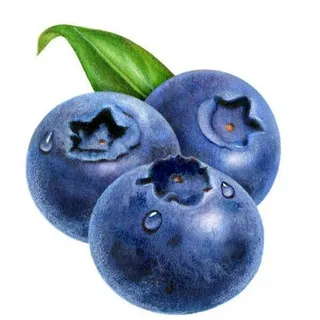 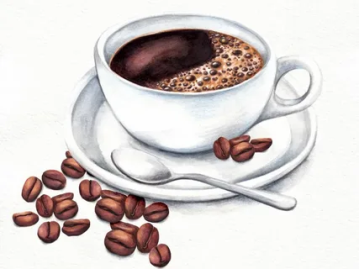 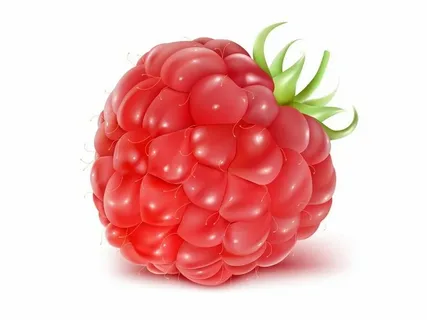 Мороженое клубничное, шоколадное, молочное, черничное, малиновое, ореховое, кофейное, ванильное, ананасовое, кокосовое банановое.
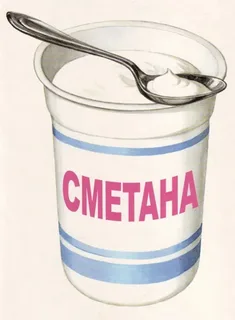 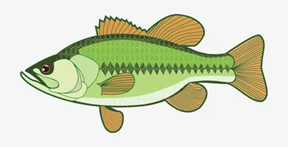 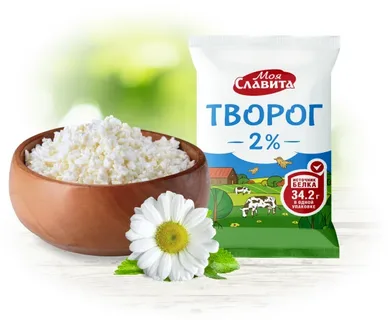 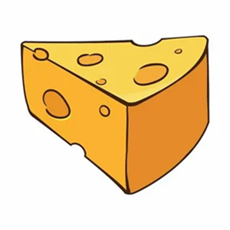 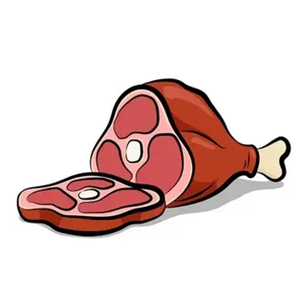 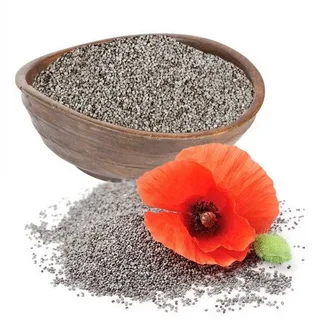 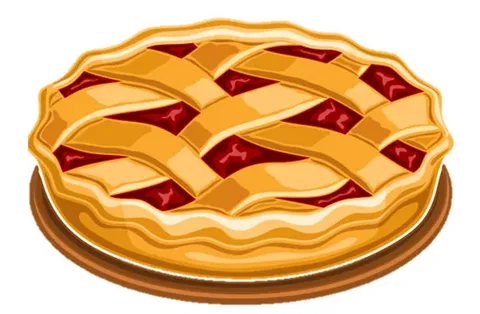 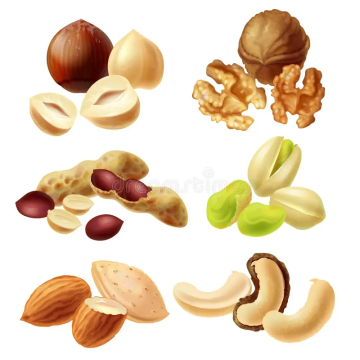 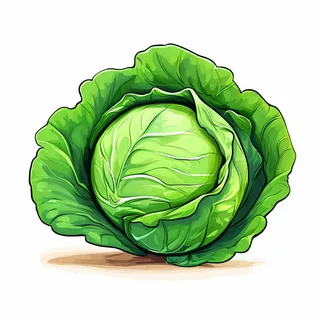 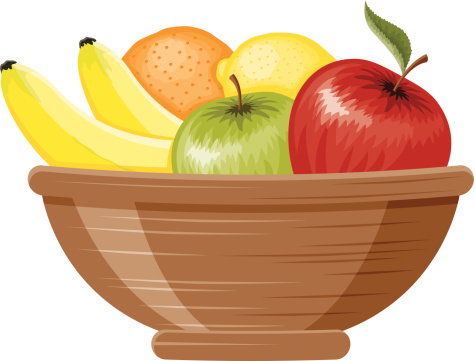 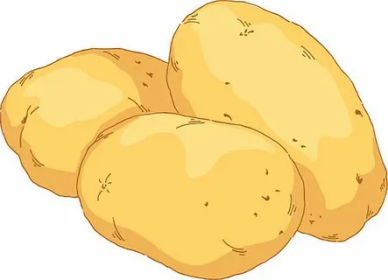 Пирог рыбный , мясной, капустный, картофельный, фруктовый, ореховый, маковый, творожный, сметанный, сырный.